Урок географии
 в 6 классе
Новгородская Н.Ю.
учитель географии
МОУ СОШ № 10
  г. Усть-Кут
Тема???
- форма, очертания поверхности, совокупность неровностей твёрдой земной поверхности и иных твёрдых планетных тел, разнообразных по очертаниям, размерам, происхождению, возрасту и истории развития.   /Википедия/
 совокупность неровностей земной поверхности.
/Словарь географических понятий и терминов/
Рельеф суши
Цель: выявить особенности рельефа суши
Задачи:
1. Изучить различие равнин и гор  по высоте 
2. Научиться находить разные виды равнин и гор на географической карте, отображать в контурной карте
3. Составить модель /схему/ рельефа суши
Формы рельефа сушиРавнины ???Плоская                Холмистая1                                          2
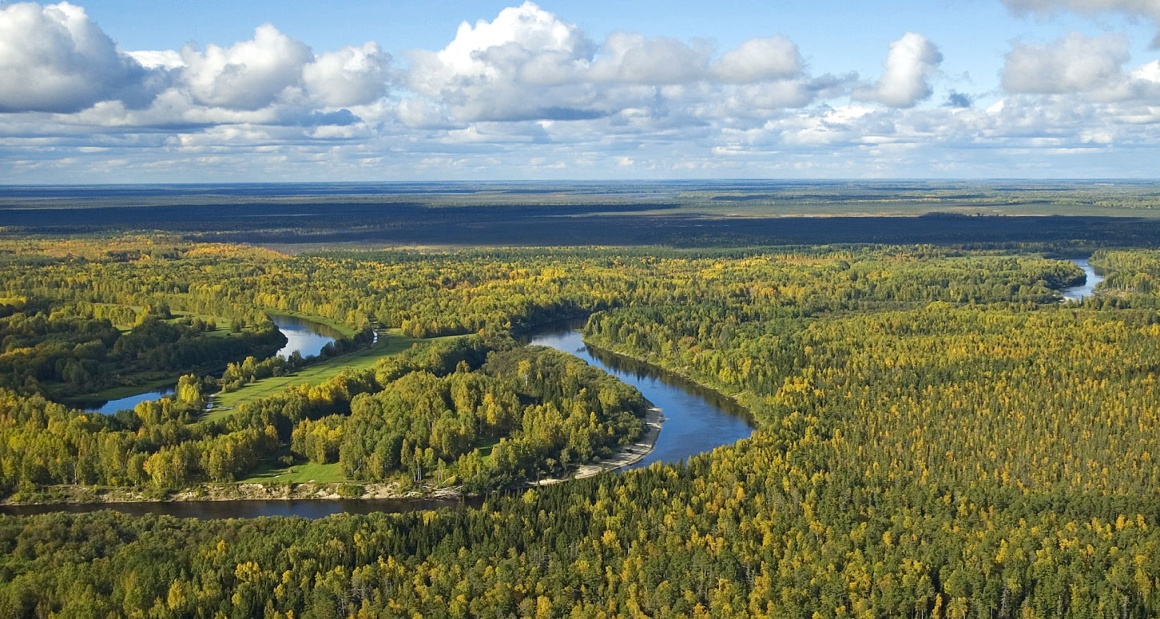 Различие равнин по высоте  НизменностьПрикаспийская                      Амазонская
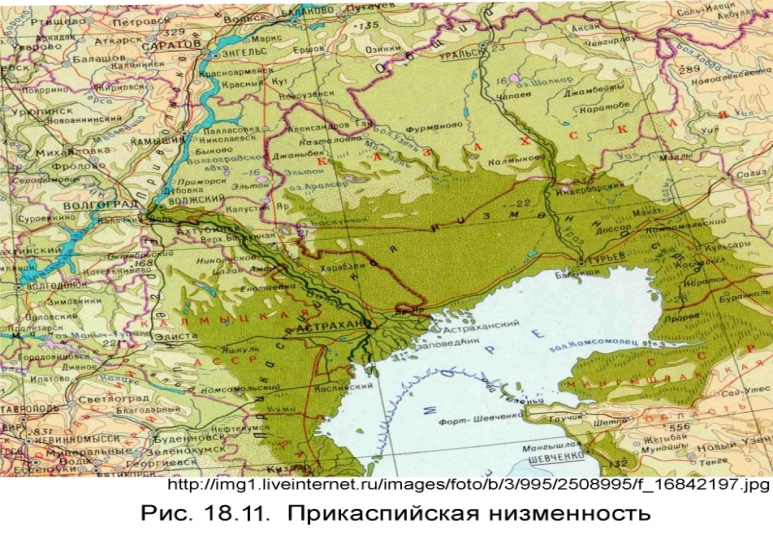 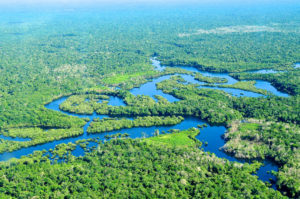 Различие равнин по высоте  ВозвышенностьВалдайская                      Среднерусская
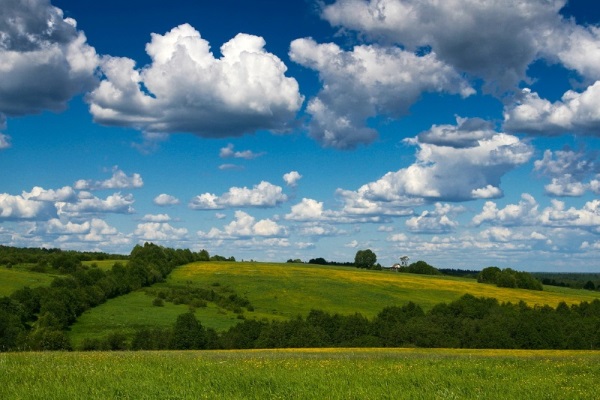 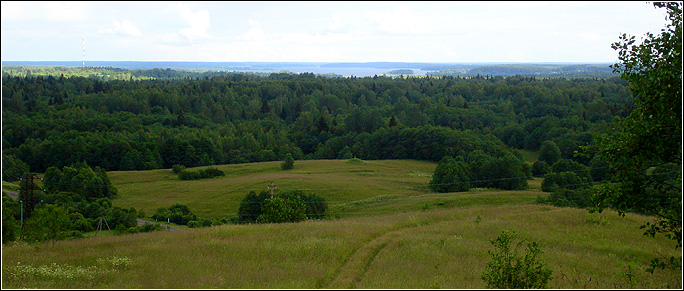 Различие равнин по высоте  ПлоскогорьеАравийское                      Среднесибирское
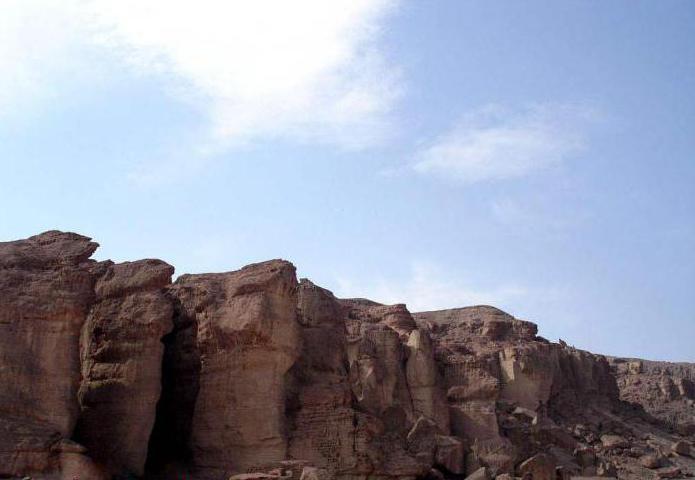 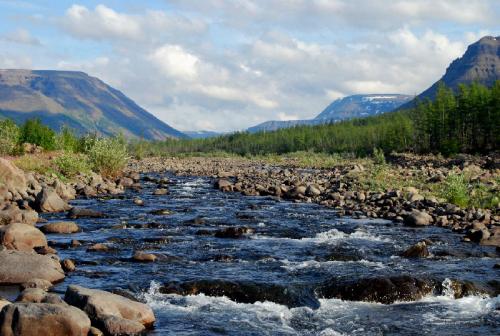 Различие гор по высоте
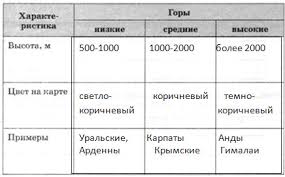 Карта понятий
Выделение смысловых (главных) единиц текста и оформление их в виде: 

    грозди                      пучка                       созвездия
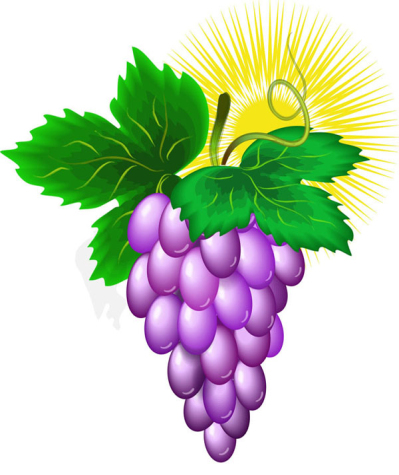 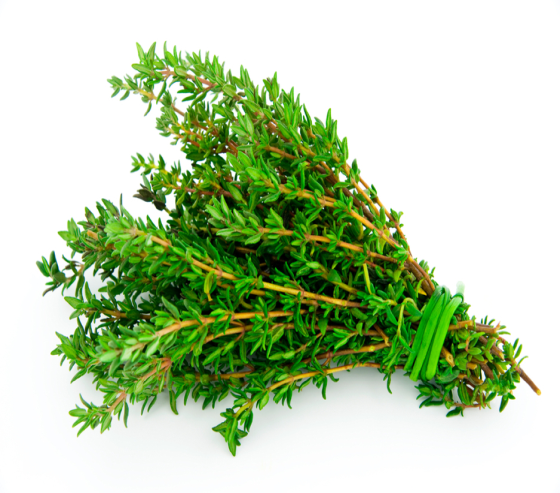 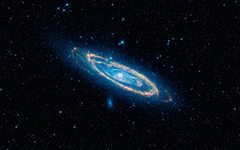 Карта понятий
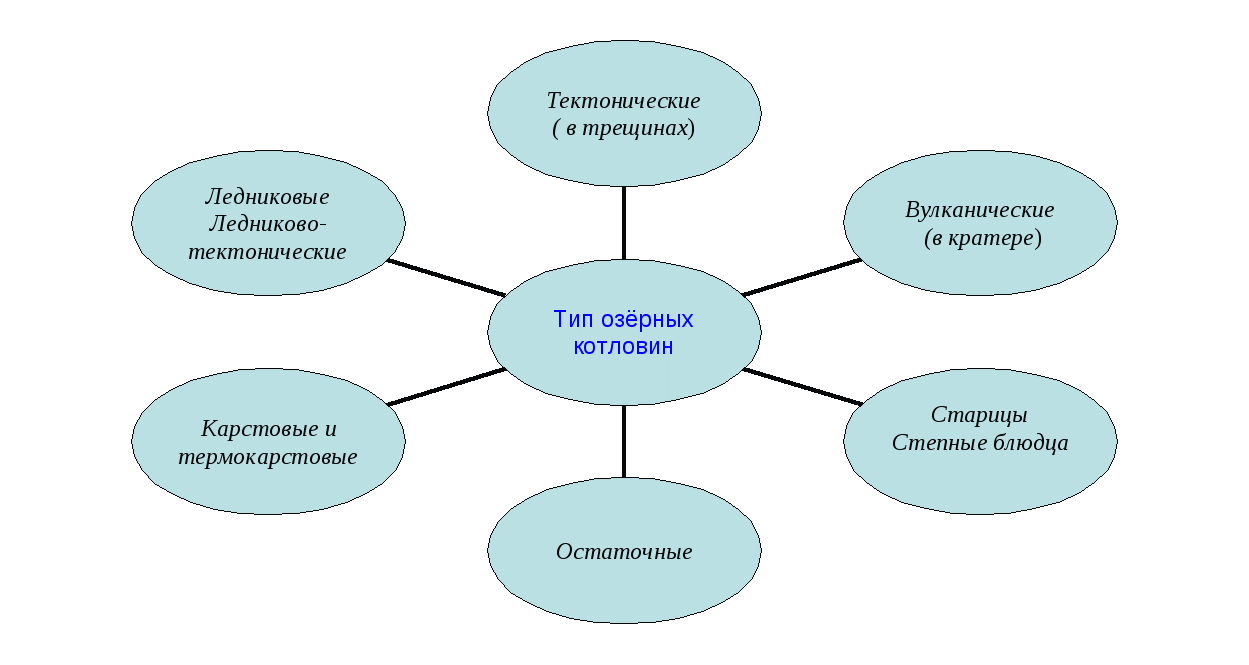 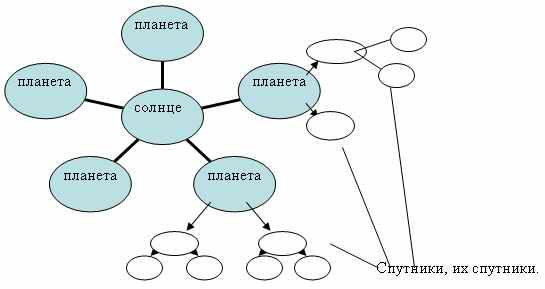 Критерии оценивания
Рельеф суши разнообразен!
Молодцы! Спасибо за урок!

      Д.з: Составить топ – 8 «Самые – самые»
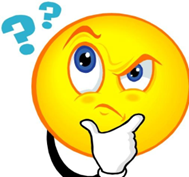 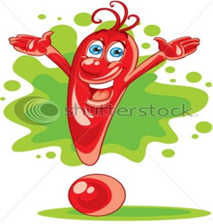